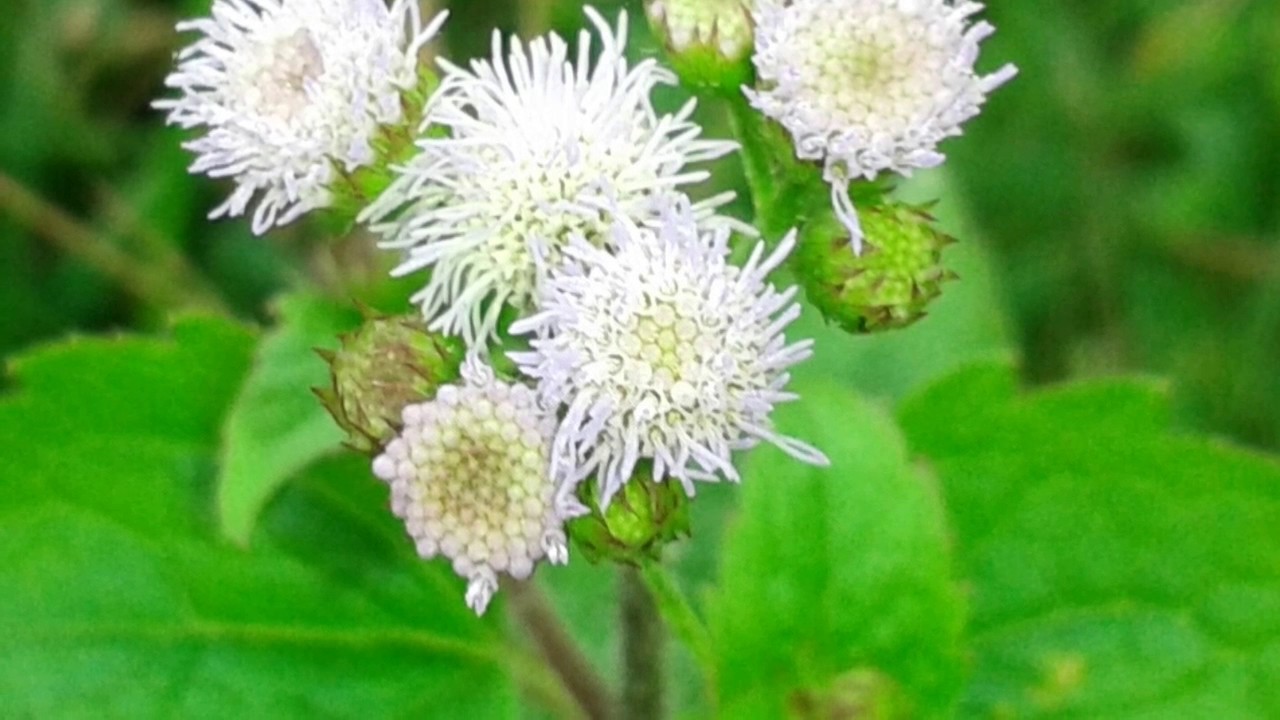 স্বাগতম
Monday, March 29, 2021
Md. Kawcher Hossen, Assis't Teacher, Karim Ullah High School
1
পরিচিতি
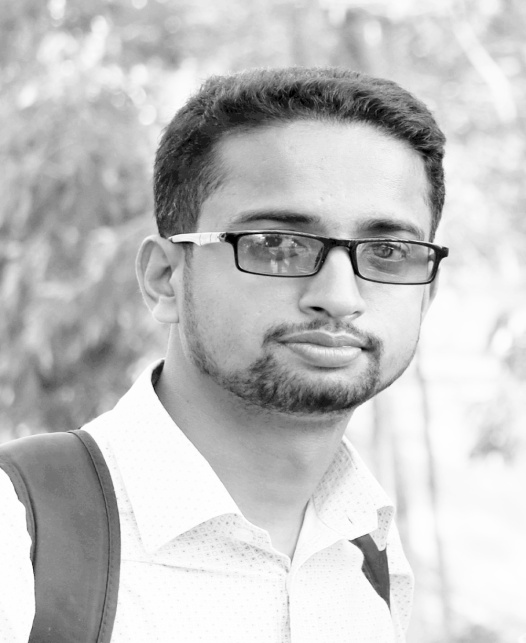 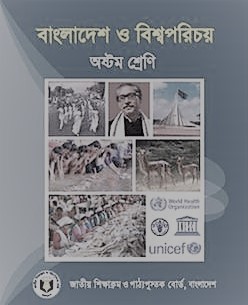 মোঃ কাউছার হোসেন
সহকারী শিক্ষক
করিম উল্যাহ উচ্চ বিদ্যালয়,
মাতুভুঞা, দাগনভুঞা, ফেনী। 
kawcherhossen@gmail.com
বিষয়: বাংলাদেশ ও বিশ্বপরিচয়
শ্রেণি: অষ্ঠম 
অধ্যায়: দ্বিতীয়। 
বাংলাদেশের মুক্তিযুদ্ধ।
Monday, March 29, 2021
Md. Kawcher Hossen, Assis't Teacher, Karim Ullah High School
2
নিচের ছবিগুলো কিসের?
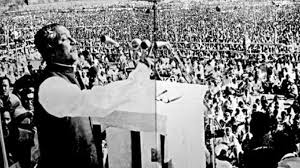 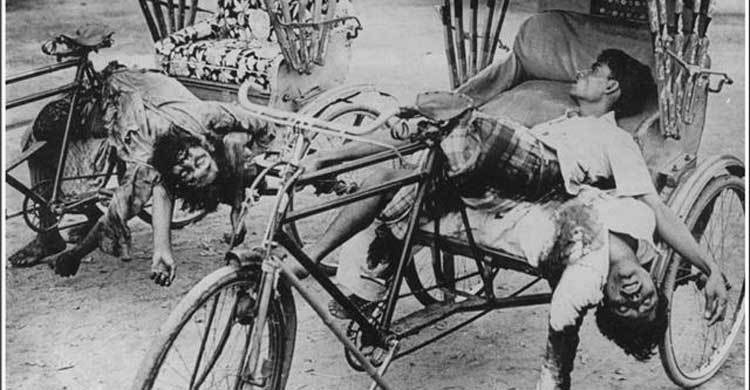 বঙ্গবন্ধুর ৭ই মার্চের ভাষণ
২৫ই মার্চের গণহত্যার চিত্র
Monday, March 29, 2021
Md. Kawcher Hossen, Assis't Teacher, Karim Ullah High School
3
[Speaker Notes: তথ্যসূত্রঃ গুগল, উইকপিডিয়া, বাংলাদেশ ও বিশ্ব পরিচয় বই ৮ম শ্রেণি-২০২১ শিক্ষাবর্ষ।]
ছবিগুলো কিসের স্মৃতি বহন করে?
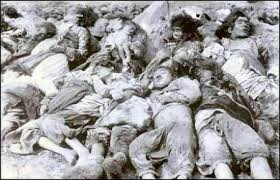 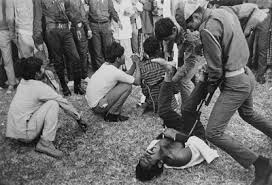 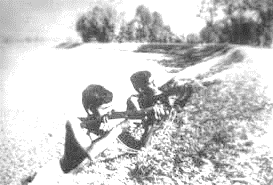 বাংলাদেশের মুক্তিযুদ্ধের
Monday, March 29, 2021
Md. Kawcher Hossen, Assis't Teacher, Karim Ullah High School
4
[Speaker Notes: তথ্যসূত্রঃ গুগল, উইকপিডিয়া, বাংলাদেশ ও বিশ্ব পরিচয় বই ৮ম শ্রেণি-২০২১ শিক্ষাবর্ষ।]
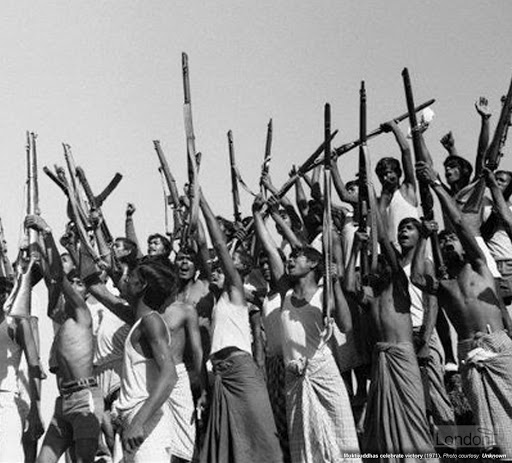 আজকের পাঠ
বাংলাদেশের মুক্তিযুদ্ধ (২য় অংশ)
5
Md. Kawcher Hossen, Assis't Teacher, Karim Ullah High School
Monday, March 29, 2021
[Speaker Notes: তথ্যসূত্রঃ গুগল, উইকপিডিয়া, বাংলাদেশ ও বিশ্ব পরিচয় বই ৮ম শ্রেণি-২০২১ শিক্ষাবর্ষ।]
শিখনফল
এ পাঠ শেষে শিক্ষার্থীরা-----
মুক্তিযুদ্ধে বাঙ্গালিদের সহযোগিতার স্বরূপ বর্ণ্না ও মূল্যায়ন করতে পারবে,
 
 মুক্তিযুদ্ধকালীন পাকিস্তানি বাহিনীর গনহত্যা ও অত্যাচারের বিবরণ দিতে পারবে,

পাকিস্তানি বাহিনীর আত্মসমর্পণের ঘটনা বলতে পারবে, 

মুক্তিযুদ্ধের তাৎপর্য বিশ্লেষণ করতে পারবে।
Monday, March 29, 2021
Md. Kawcher Hossen, Assis't Teacher, Karim Ullah High School
6
6
[Speaker Notes: তথ্যসূত্রঃ গুগল, উইকপিডিয়া, বাংলাদেশ ও বিশ্ব পরিচয় বই ৮ম শ্রেণি-২০২১ শিক্ষাবর্ষ।]
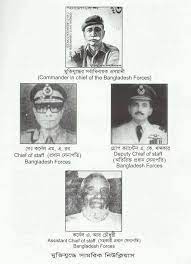 মুক্তিবাহিনী গঠন ও কার্যক্রম
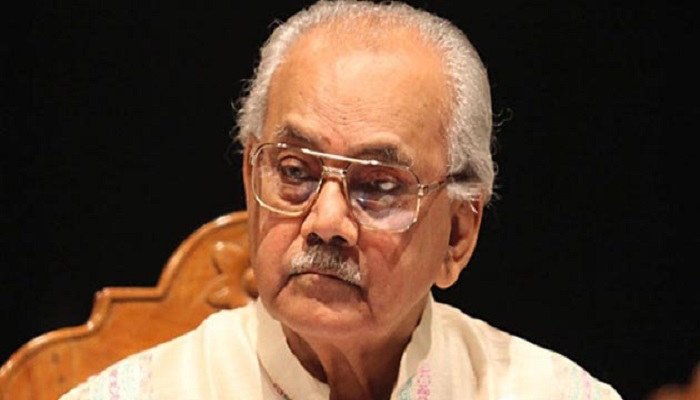 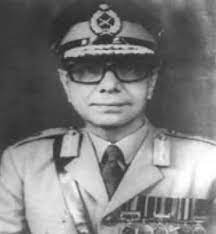 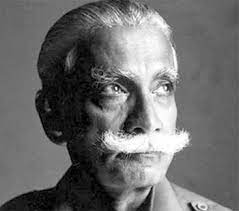 এম এ জি ওসমানী
আবদুর রব
এ কে খন্দকার
মুক্তিবাহিনীর প্রধান সেনাপতি ছিলেন কর্নেল এম এ জি ওসমানী। এছাড়া চিফ অব স্টাফ ছিলেন কর্নেল (অব) আবদুর রব। ডেপুটি চিফ অব স্টাফ ছিলেন গ্রুপ ক্যাপ্টেন এ কে খন্দকার।
Md. Kawcher Hossen, Assis't Teacher, Karim Ullah High School
Monday, March 29, 2021
7
[Speaker Notes: তথ্যসূত্রঃ গুগল, উইকপিডিয়া, বাংলাদেশ ও বিশ্ব পরিচয় বই ৮ম শ্রেণি-২০২১ শিক্ষাবর্ষ।]
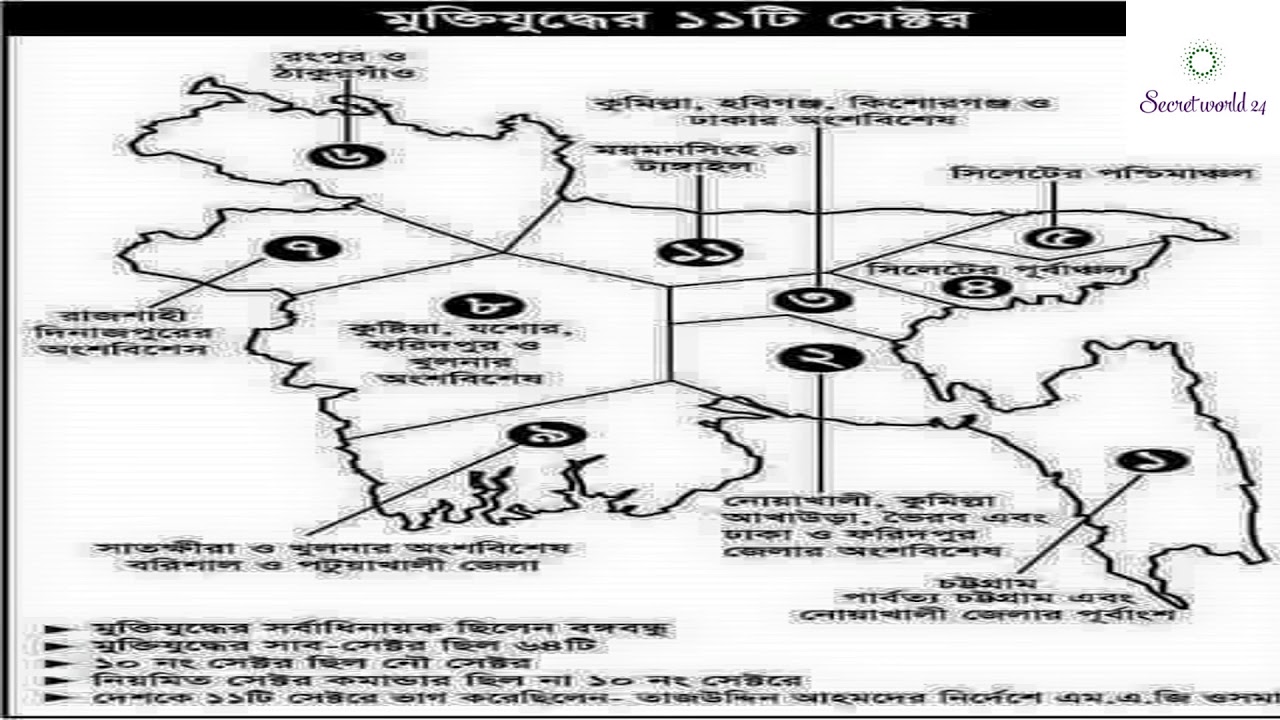 মুক্তিযুদ্ধের সময় যুদ্ধ পরিচালনার সুবিধার্থে বাংলাদেশকে ১১টি সেক্টরে বিভক্ত করে ১১ জন সেক্টর কমান্ডার নিযুক্ত করা হয়। প্রত্যেক সেক্টর বেশ কয়েকটি সাব-সেক্টরে বিভক্ত ছিল। সেক্টর গুলোর পরিচয় হলো------
Monday, March 29, 2021
Md. Kawcher Hossen, Assis't Teacher, Karim Ullah High School
8
[Speaker Notes: তথ্যসূত্রঃ গুগল, উইকপিডিয়া, বাংলাদেশ ও বিশ্ব পরিচয় বই ৮ম শ্রেণি-২০২১ শিক্ষাবর্ষ।]
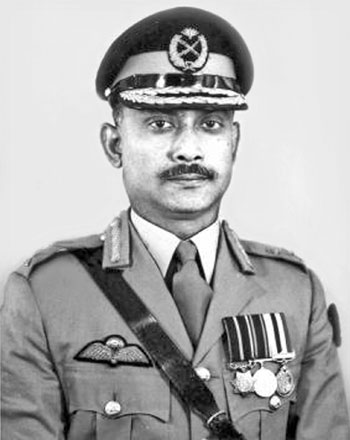 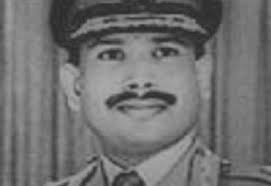 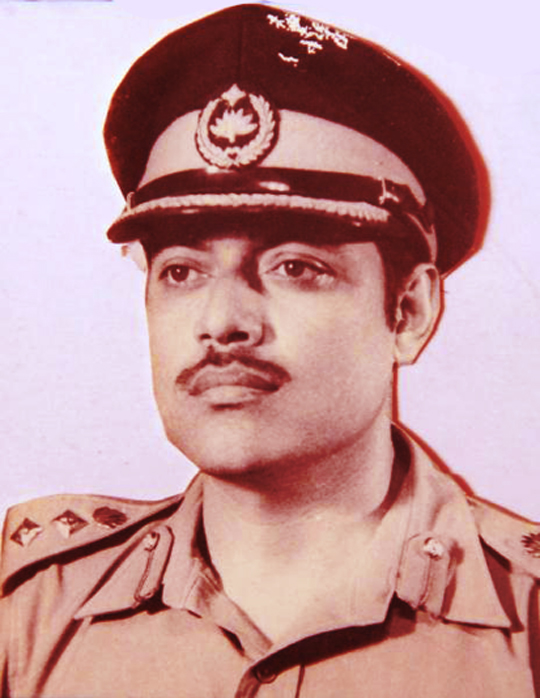 জিয়াউর রহমান
কে এম শফিউল্লাহ
খালেদ মোশাররফ
১১টি সেক্টর ছাড়াও রণাঙ্গনকে  তিনটি ব্রিগেড ফোর্সে ভাগ করা হয়। ফোর্সের নামকরণ করা হয় ব্রিগেডগূলোর অধিনায়কের নামের প্রথম অক্ষর দিয়ে। মেজর জিয়াউর রহমান  ছিলেন, ‘জেড ফোর্স’ , মেজর কে এম শফিউল্লাহ ছিলেন ‘এস ফোর্স’ এবং মেজর খালেদ মোশাররফ ছিলেন, ‘কে ফোর্স’- এর অধিনায়ক।
Monday, March 29, 2021
Md. Kawcher Hossen, Assis't Teacher, Karim Ullah High School
9
[Speaker Notes: তথ্যসূত্রঃ গুগল, উইকপিডিয়া, বাংলাদেশ ও বিশ্ব পরিচয় বই ৮ম শ্রেণি-২০২১ শিক্ষাবর্ষ।]
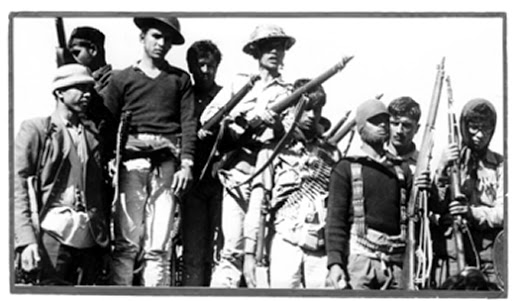 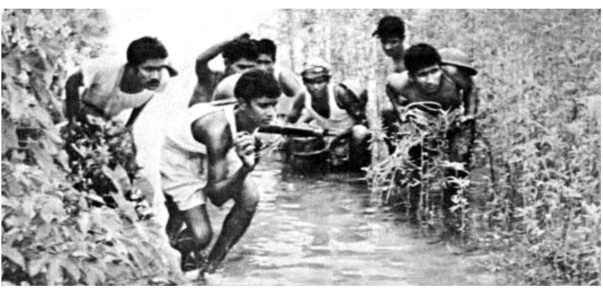 নিয়মিত বাহিনী
অনিয়মিত বাহিনী
মুক্তিবাহিনী দুইটি শাখায় বিভক্ত ছিল-
১। নিয়মিত বাহিনীঃ  ইস্ট বেঙ্গল রেজিমেন্টের বাঙ্গালি সৈনিকদের নিয়ে এই বাহিনী গঠিত হয়। সরকারিভাবে এদের নামকরণ করা হয় এম এফ (মুক্তিফোজ)।
২। অনিয়মিত বাহিনীঃ ছাত্র, যুবক, শ্রমিক, কৃষক ও সকল পর্যায়ের মুক্তিযোদ্ধাদের নিয়ে এই বাহিনী গঠিত হয়। এই বাহিনীর সরকারি নাম ছিল ‘গণবাহিনী’ বা এফ এফ (ফ্রিডম ফ্রাইটার বা মুক্তিযোদ্ধা)।
Monday, March 29, 2021
Md. Kawcher Hossen, Assis't Teacher, Karim Ullah High School
10
[Speaker Notes: তথ্যসূত্রঃ গুগল, উইকপিডিয়া, বাংলাদেশ ও বিশ্ব পরিচয় বই ৮ম শ্রেণি-২০২১ শিক্ষাবর্ষ।]
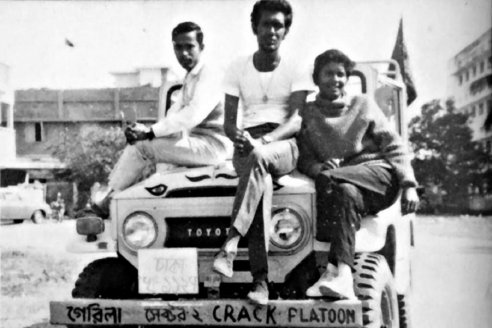 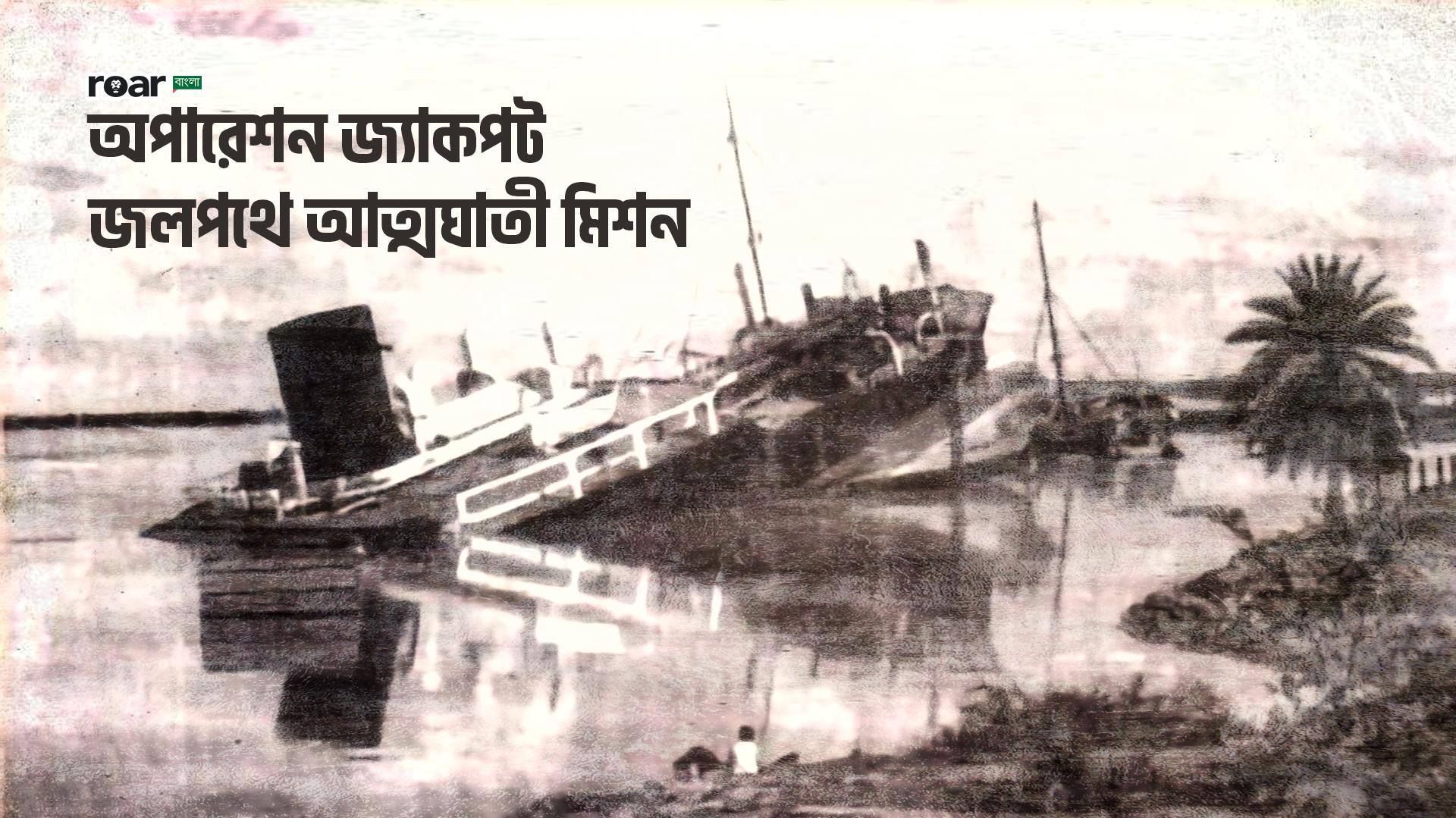 ঢাকার গেরিলা দল, যা ‘ক্র্যাক প্লাটুন নামে পরিচিত।
নৌপথে পরিচালিত অভিযানের নাম ছিল ‘অপারেশন জ্যাকপট’
11
Monday, March 29, 2021
Md. Kawcher Hossen, Assis't Teacher, Karim Ullah High School
[Speaker Notes: তথ্যসূত্রঃ গুগল, উইকপিডিয়া, বাংলাদেশ ও বিশ্ব পরিচয় বই ৮ম শ্রেণি-২০২১ শিক্ষাবর্ষ।]
একক কাজঃ
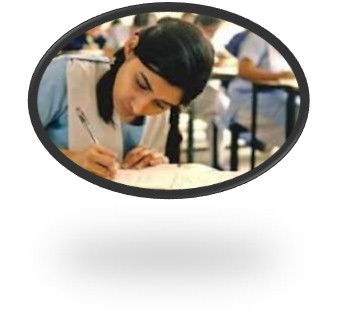 মুক্তিযুদ্ধের সময় দেশ  কয়টি সেক্টরে ভাগ হয়?
‘কে ফোর্স’ এর অধিনায়ক কে ছিলেন?
অনিয়মিত বাহিনী কাদের নিয়ে গঠিত হয়?
‘ক্র্যাক প্লাটুন’ কি?
Monday, March 29, 2021
Md. Kawcher Hossen, Assis't Teacher, Karim Ullah High School
12
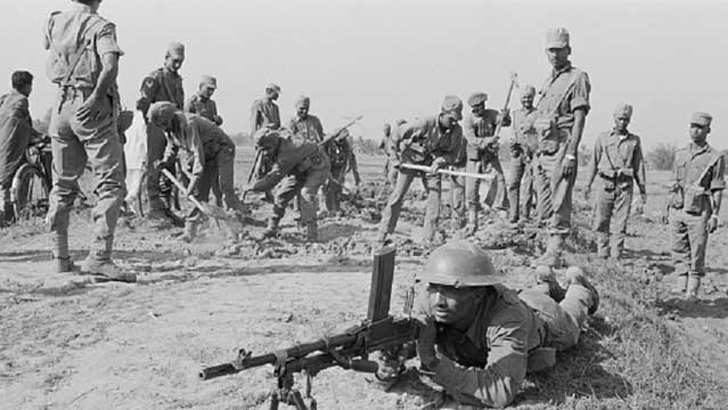 যৌথবাহিনীর নেতৃত্বে চুড়ান্ত যুদ্ধ
১৩ই নভেম্বর ট্যাঙ্কসহ দুই ব্যাটালিয়ান ভারতীয় সৈন্য যশোরে ঘাঁটি স্থাপন করে। ২১শে নভেম্বর বাংলাদেশ ও ভারত সরকার একটি যৌথবাহিনী গঠন করে। মুক্তিবাহিনী ও মিত্রবাহিনীর সমন্বয়ে এটি গঠিত হয়। যুদ্ধকালীন মুক্তিবাহিনীকে সহায়তাকারী ভারতীয় বাহিনীকে মিত্রবাহিনী বলা হয়। যৌথবাহিনী গঠনের ফলে স্বাভাবিকভাবেই যুদ্ধ দারুন গতি লাভ করে।
13
Monday, March 29, 2021
Md. Kawcher Hossen, Assis't Teacher, Karim Ullah High School
[Speaker Notes: তথ্যসূত্রঃ গুগল, উইকপিডিয়া, বাংলাদেশ ও বিশ্ব পরিচয় বই ৮ম শ্রেণি-২০২১ শিক্ষাবর্ষ।]
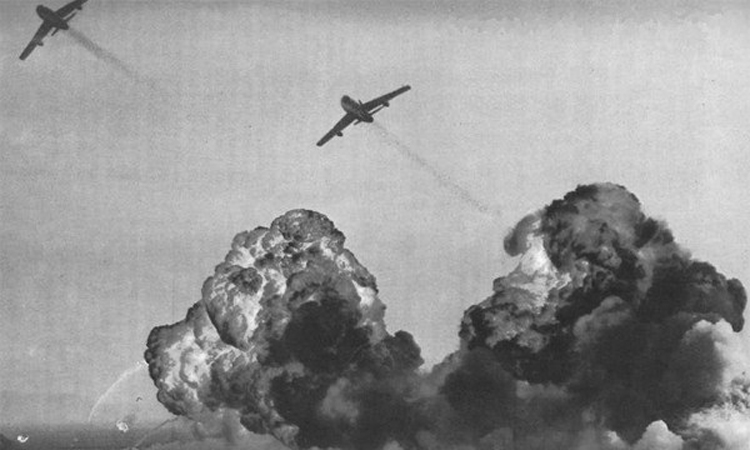 ৩রা ডিসেম্বর পাকিস্তানি বিমানবাহিনী ভারতে বিমান হামলা চালালে শুরু হয়ে যায় পাক-ভারত যুদ্ধ। যৌথবাহিনীর অধীনে বাংলাদেশ সীমান্তে এ সময় আক্রমন শুরু হয়।  ৬ই ডিসেম্বর ভারত সার্বভৌম দেশ হিসেবে বাংলাদেশকে স্বীকৃতি দেয়। ৮ থেকে ৯ই ডিসেম্বর কুমিলা, ব্রাহ্মণবাড়িয়া ও নোয়াখালী শহর যৌথবাহিনীর দখলে আসে।
Monday, March 29, 2021
Md. Kawcher Hossen, Assis't Teacher, Karim Ullah High School
14
[Speaker Notes: তথ্যসূত্রঃ গুগল, উইকপিডিয়া, বাংলাদেশ ও বিশ্ব পরিচয় বই ৮ম শ্রেণি-২০২১ শিক্ষাবর্ষ।]
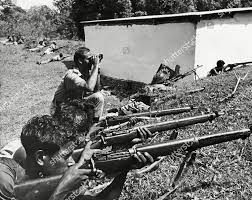 ১০ই ডিসেম্বর হোটেল ইন্টারকন্টিনেন্টালে ঢাকাস্থ বিদেশি নাগরিকদের আশ্রয় দেওয়া হয়।
১১ থেকে ১২ই ডিসেম্বরের মধ্যে ময়মনসিংহ, হিলি, কুষ্টিয়া, খুলনা, রংপুর, রাজশাহী, দিনাজপুর ও সিরাজগঞ্জ মুক্ত হয়।
Monday, March 29, 2021
Md. Kawcher Hossen, Assis't Teacher, Karim Ullah High School
15
[Speaker Notes: তথ্যসূত্রঃ গুগল, উইকপিডিয়া, বাংলাদেশ ও বিশ্ব পরিচয় বই ৮ম শ্রেণি-২০২১ শিক্ষাবর্ষ।]
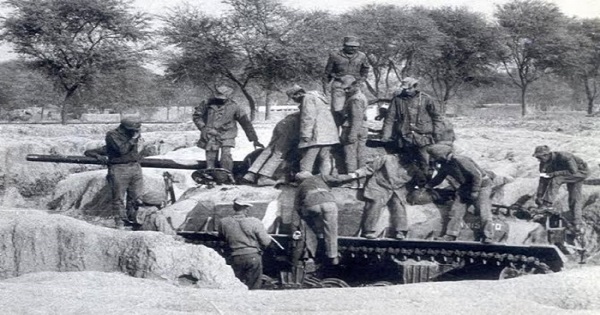 যৌথবাহিনীর শেষ যুদ্ধ
১২ই ডিসেম্বর ঢাকায় বিভিন্ন সামরিক অবস্থানের উপর যৌথবাহিনী বিমান হামলা চালায়। এর মধ্যে দেশের সীমান্তবর্তী বিভিন্ন রণাঙ্গনে পাকিস্তানি বাহিনীর আত্মসমর্পণ শুরু হয়ে যায়। ১৪ই ডিসেম্বরের মধ্যে ঢাকা ছাড়া দেশের অন্যত্র বড় শহর ও সেনানিবাসে পাকিস্তানি বাহিনী আত্মসমর্পণ করে। ঐ দিনই পাকিস্তানি বাহিনীর যুদ্ধের সমাপ্তি ঘটে।
Monday, March 29, 2021
Md. Kawcher Hossen, Assis't Teacher, Karim Ullah High School
16
[Speaker Notes: তথ্যসূত্রঃ গুগল, উইকপিডিয়া, বাংলাদেশ ও বিশ্ব পরিচয় বই ৮ম শ্রেণি-২০২১ শিক্ষাবর্ষ।]
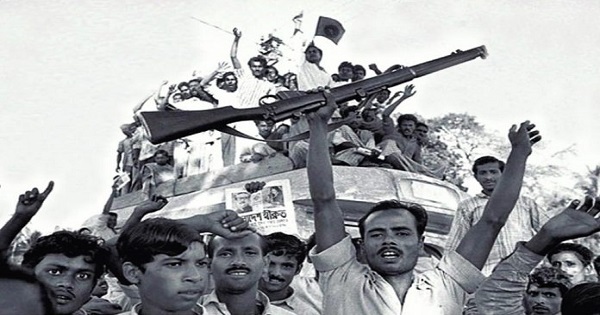 ঢাকার চারদিক যখন যৌথবাহিনী ঘেরাও করে পেলে, তখন মিত্রবাহিনীর সর্বাধিনায়ক জেনারেল স্যাম মানেকশ’র আহবানে উভয় পক্ষ ১৬ই ডিসেম্বর বিকেল তিনটা পর্যন্ত যুদ্ধ বিরতিতে সম্মত হয়।
17
Monday, March 29, 2021
Md. Kawcher Hossen, Assis't Teacher, Karim Ullah High School
গণহত্যা ও নির্যাতন
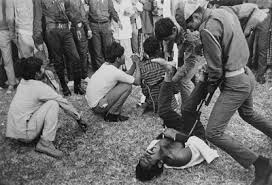 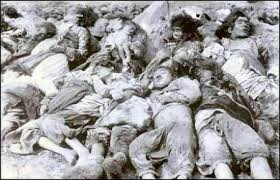 ২৫শে মার্চ মধ্যরাত থেকে শুরু হয় এদেশের মানুষের উপর অমানুষিক নির্যাতন,হত্যা ও অত্যাচার। পাকিস্থানি সেনারা পুরো নয় মাস জুড়ে নির্বিচারে হত্যাযজ্ঞ চালিয়েছে।
Monday, March 29, 2021
Md. Kawcher Hossen, Assis't Teacher, Karim Ullah High School
18
[Speaker Notes: তথ্যসূত্রঃ গুগল, উইকপিডিয়া, বাংলাদেশ ও বিশ্ব পরিচয় বই ৮ম শ্রেণি-২০২১ শিক্ষাবর্ষ।]
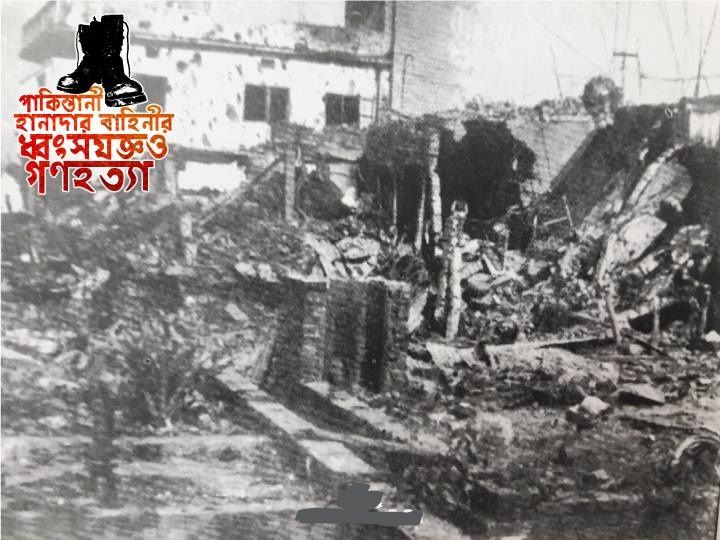 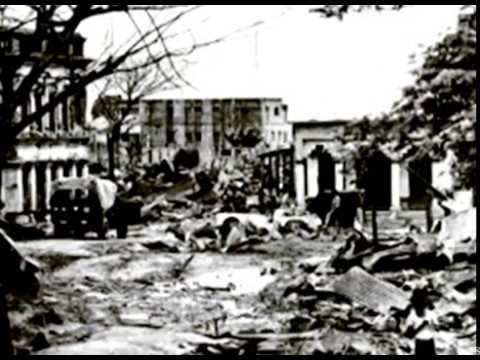 পাকিস্তানি বাহিনী  এদেশের মানুষের বাড়িঘর , দোকানপাট, পাড়া ও গ্রাম লুট করে জ্বালিয়ে দিত। সংখ্যালঘু সম্প্রদায় ছিলো তাদের নির্বিচার হত্যার প্রধান শিকার। দেশের অভ্যন্তরে অনেক মানুষ ছিল অবরুদ্ধ, পাকিস্তানি বাহিনীর ভয়ে অনেক মানুষ আত্মগোপন করে জীবন কাটিয়েছে আবার অনেকে দেশ ছেড়ে ভারতে গিয়ে আশ্রয় নিতে বাধ্য হয়েছিল।
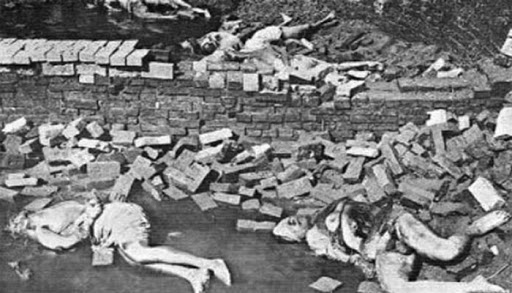 19
Monday, March 29, 2021
Md. Kawcher Hossen, Assis't Teacher, Karim Ullah High School
[Speaker Notes: তথ্যসূত্রঃ গুগল, উইকপিডিয়া, বাংলাদেশ ও বিশ্ব পরিচয় বই ৮ম শ্রেণি-২০২১ শিক্ষাবর্ষ।]
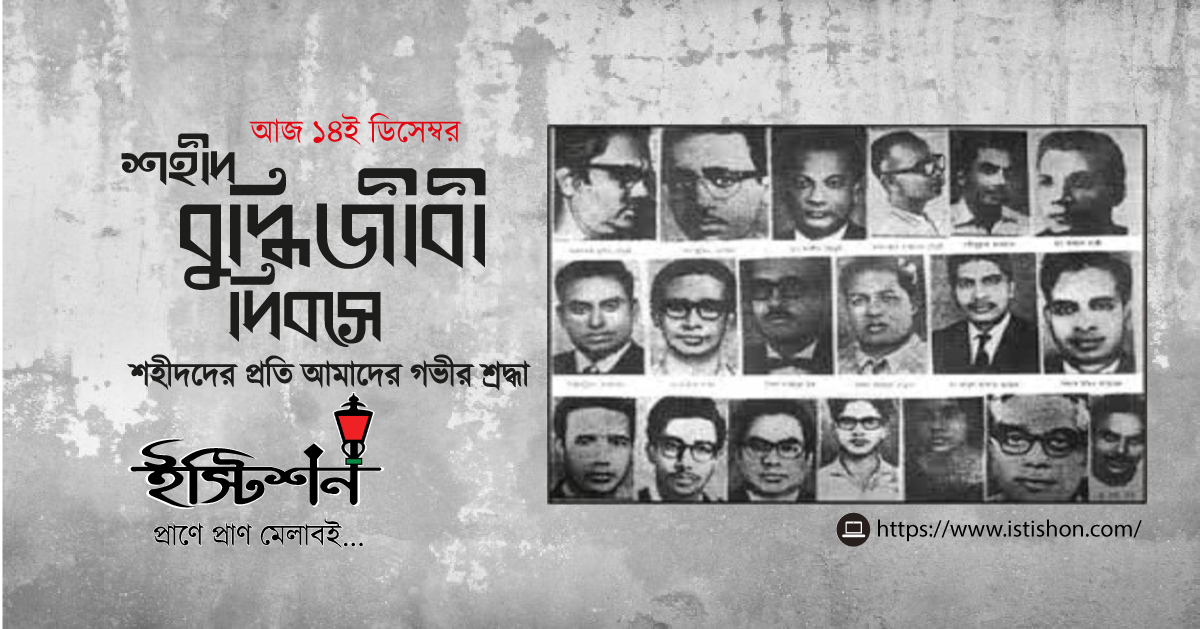 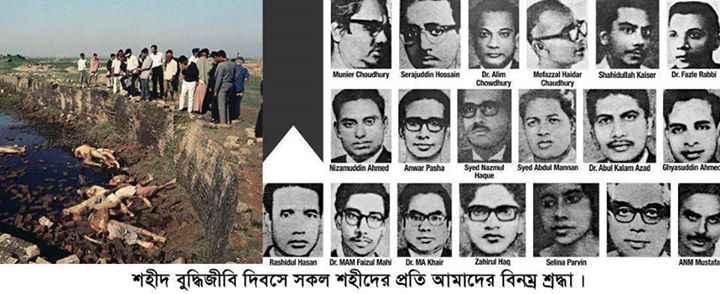 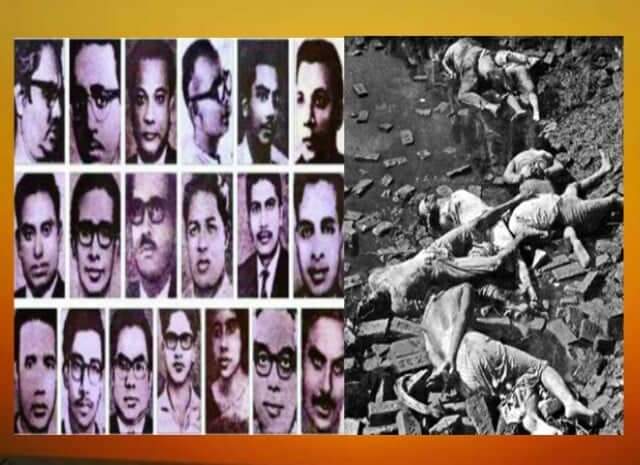 পাকিস্তানি বাহিনী যখন নিজেদের পরাজয় নিশ্চিত বুঝতে তখন তারা বাংলাদেশকে মেধাশূন্য করার নীল নকশা তৈরি করে। পরিকল্পনা অনুযায়ী তারা এদেশের বুদ্ধিজীবী, শিক্ষক, সাংবাদিক, চিকিৎসকদের ধরে নিয়ে নির্মমভাবে হত্যা করে। ১০ থেকে ১৪ই ডিসেম্বর এসকল হত্যাকান্ড সংগঠিত  হয়। তাই আমরা প্রতি বছর ১৪ই ডিসেম্বর শহিদ বুদ্ধিজীবী দিবস পালন করে থাকি।
Md. Kawcher Hossen, Assis't Teacher, Karim Ullah High School
Monday, March 29, 2021
20
[Speaker Notes: তথ্যসূত্রঃ গুগল, উইকপিডিয়া, বাংলাদেশ ও বিশ্ব পরিচয় বই ৮ম শ্রেণি-২০২১ শিক্ষাবর্ষ।]
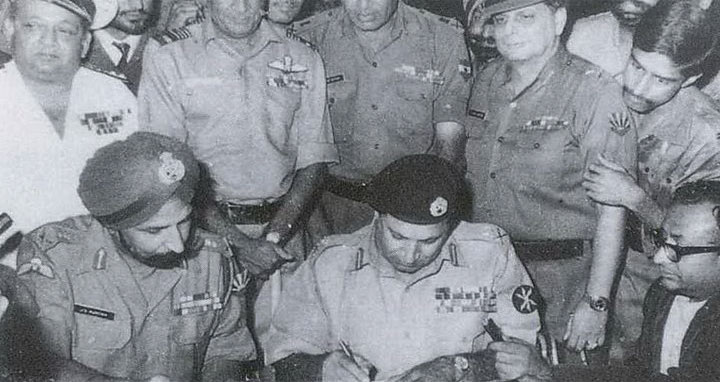 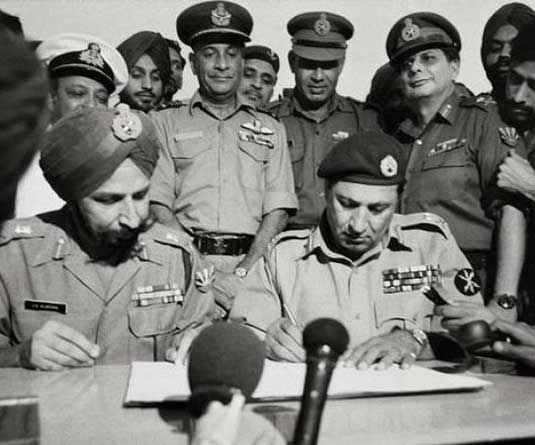 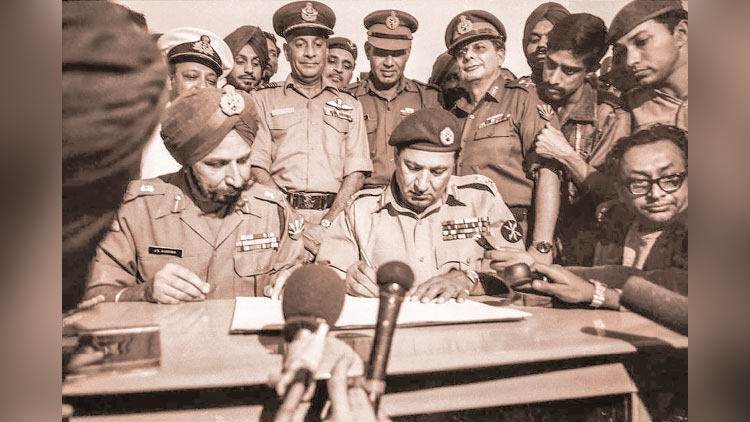 পাকিস্তানি বাহিনীর আত্মসমর্পণ
অবশেষে ১৯৭১ সালের ১৬ই ডিসেম্বর পাক বাহিনীর প্রধান লে জেনারেল এ এ কে নিয়াজি তাঁর প্রায় ৯৩ হাজার সৈন্য নিয়ে ঐতিহাসিক রেসকোর্স ময়দানে আত্মসমর্পণ করেন। আত্মসমর্পণ দলিলে যৌথবাহিনীর পক্ষে স্বাক্ষর করেন লে জেনারেল জগজিৎ সিং অরোরা এবং পাকিস্তানি বাহিনীর পক্ষে স্বাক্ষর করেন লে জেনারেল এ এ কে নিয়াজি।
Monday, March 29, 2021
Md. Kawcher Hossen, Assis't Teacher, Karim Ullah High School
21
[Speaker Notes: তথ্যসূত্রঃ গুগল, উইকপিডিয়া, বাংলাদেশ ও বিশ্ব পরিচয় বই ৮ম শ্রেণি-২০২১ শিক্ষাবর্ষ।]
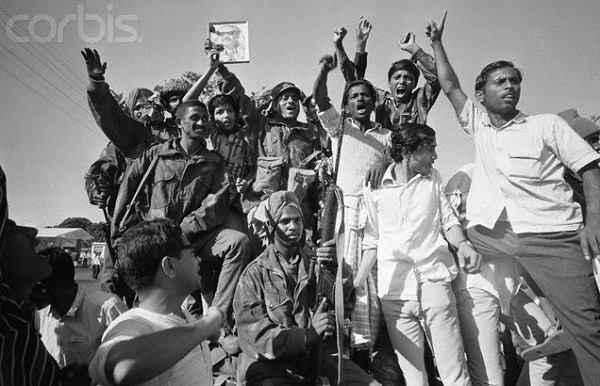 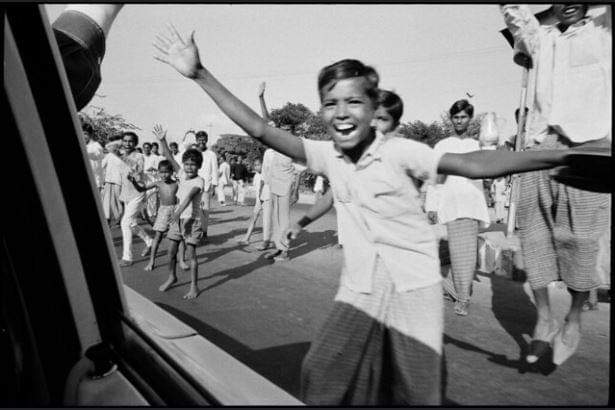 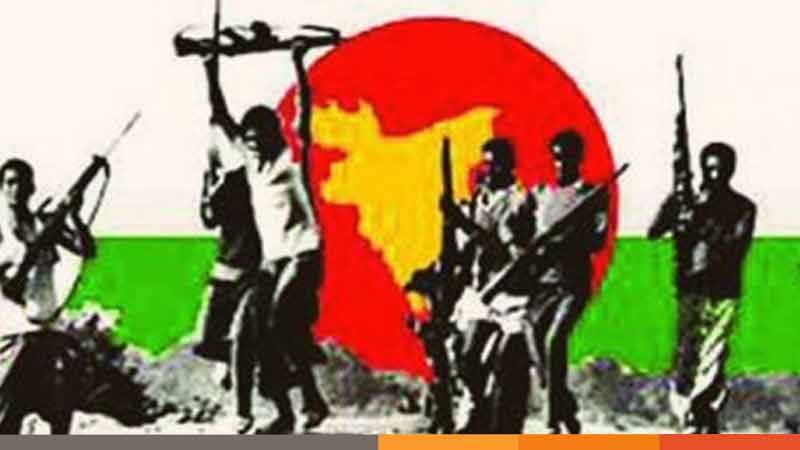 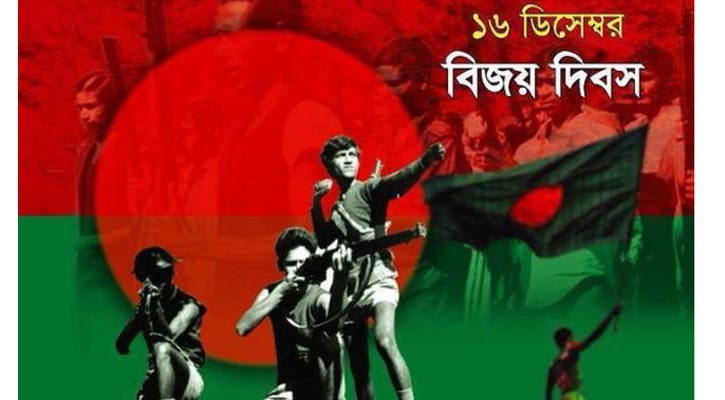 এভাবে আমরা পেয়েছি প্রিয় মাতৃভূমি
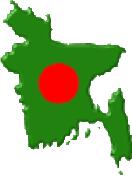 বাংলাদেশ
অবশেষে বাংলাদেশ নামে পৃথিবীতে একটি স্বাধীন নতুন রাষ্ট্র জন্ম নেয়।
Monday, March 29, 2021
Md. Kawcher Hossen, Assis't Teacher, Karim Ullah High School
22
[Speaker Notes: তথ্যসূত্রঃ গুগল, উইকপিডিয়া, বাংলাদেশ ও বিশ্ব পরিচয় বই ৮ম শ্রেণি-২০২১ শিক্ষাবর্ষ।]
দলীয় কাজঃ
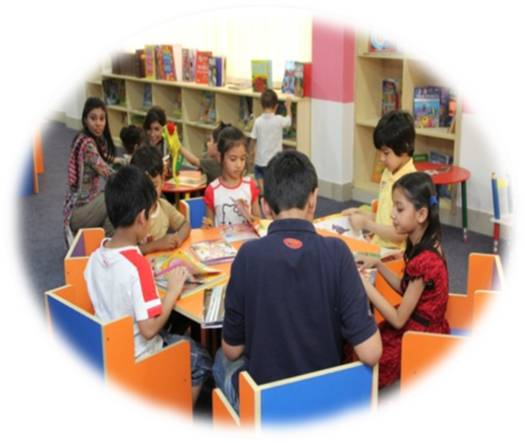 পাকিস্তানি বাহিনীর গনহত্যা ও অত্যাচারের বিবরণ লিখ।
পাকিস্তানি বাহিনীর আত্মসমর্পণের ঘটনা বর্ণ্না কর।
Monday, March 29, 2021
Md. Kawcher Hossen, Assis't Teacher, Karim Ullah High School
23
মূল্যায়ন
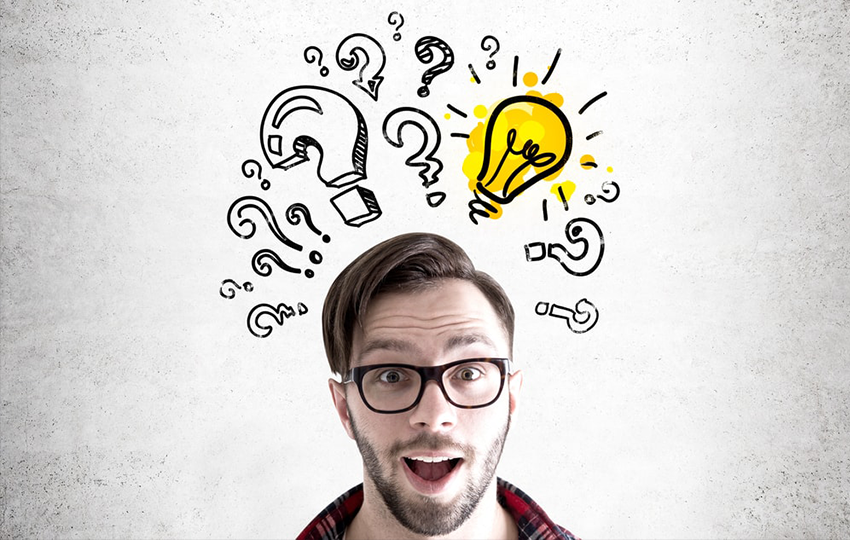 ১) ঢাকায় পরিচালিত গেরিলা বাহিনীর নাম কি?
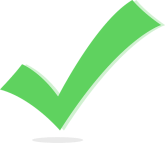 ক) ক্র্যাক প্লাটুন                        খ) মুক্তিফৌজ  
গ) জ্যাকপট                              ঘ) গণবাহিনী
২) মুক্তিবাহিনী ও মিত্রবাহিনী নিয়ে যৌথবাহিনী গঠিত হয় কত তারিখে?
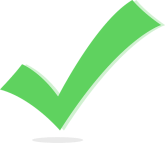 ক) ১৩ই নভেম্বর                     খ) ২১ই নভেম্বর 
গ) ২৫শে নভেম্বর                   ঘ) ৩রা ডিসেম্বর
Monday, March 29, 2021
Md. Kawcher Hossen, Assis't Teacher, Karim Ullah High School
24
[Speaker Notes: তথ্যসূত্রঃ গুগল, উইকপিডিয়া, বাংলাদেশ ও বিশ্ব পরিচয় বই ৮ম শ্রেণি-২০২১ শিক্ষাবর্ষ।]
৩) শহিদ বুদ্ধিজীবী দিবস পালিত হয় কত তারিখে ?
ক) ৭ই ডিসেম্বর                          খ) ১২ই ডিসেম্বর   
গ) ১৪ই ডিসেম্বর                         ঘ) ১৬ই ডিসেম্বর
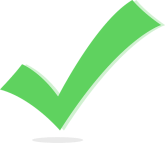 ৪) ১৬ই ডিসেম্বর পাকিস্তানি বাহিনী কোথায় আত্মসমর্পণ করে ?
ক) রেসকোর্স ময়দানে               খ) পল্টন ময়দানে 
গ) ধানমন্ডিতে                           ঘ)  রাজারবাগে
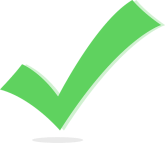 Monday, March 29, 2021
Md. Kawcher Hossen, Assis't Teacher, Karim Ullah High School
25
[Speaker Notes: তথ্যসূত্রঃ গুগল, উইকপিডিয়া, বাংলাদেশ ও বিশ্ব পরিচয় বই ৮ম শ্রেণি-২০২১ শিক্ষাবর্ষ।]
বাড়ীর কাজঃ
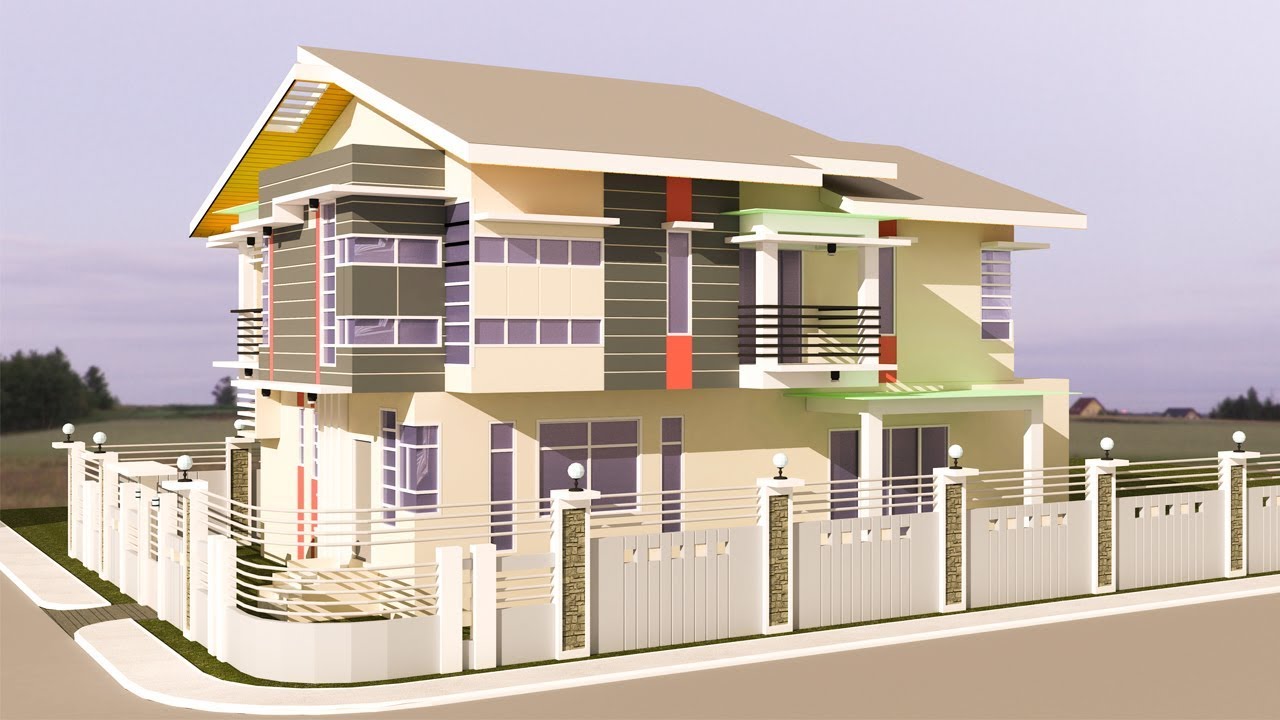 মুক্তিযুদ্ধের তাৎপর্য বিশ্লেষন কর।
Monday, March 29, 2021
Md. Kawcher Hossen, Assis't Teacher, Karim Ullah High School
26
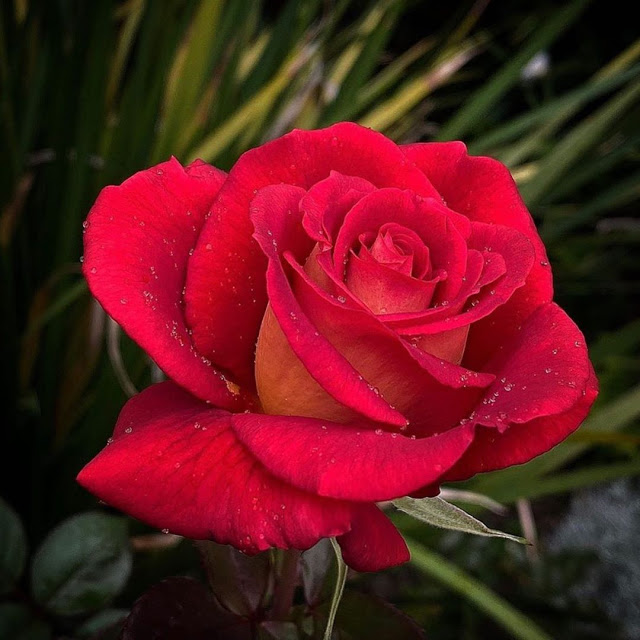 ধন্যবাদ
আল্লাহ হাফেজ
Monday, March 29, 2021
Md. Kawcher Hossen, Assis't Teacher, Karim Ullah High School
27